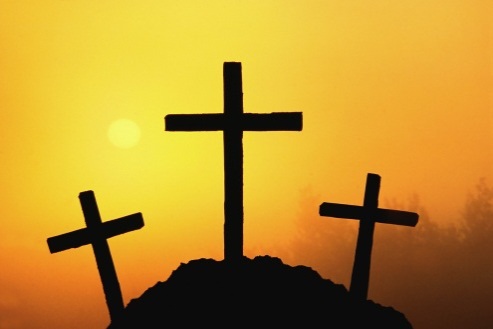 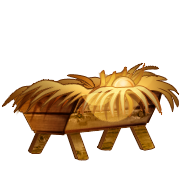 The Focused Jesus
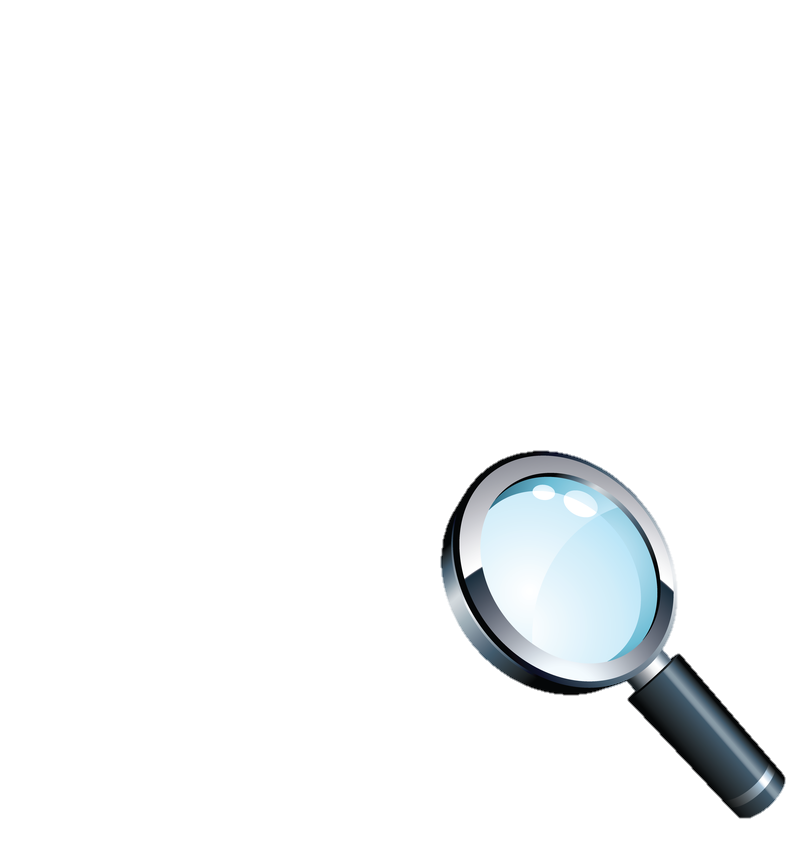 Jesus’ ministry in the last week of His mortal life
John 12:1-19:42
Communicating with God
Prayer part of the whole section
One of 3 recorded prayers in John’s gospel
Prayer based on knowledge of God
Because I know this… I pray that…
Gethsemane prayer?
God a Father
Jesus prays for Himself
You are MY Father
Because of this I know that…
Because of that my prayer is…
Glorify me so that I can glorify you
Give back to me what I had with you before I left glory for this task
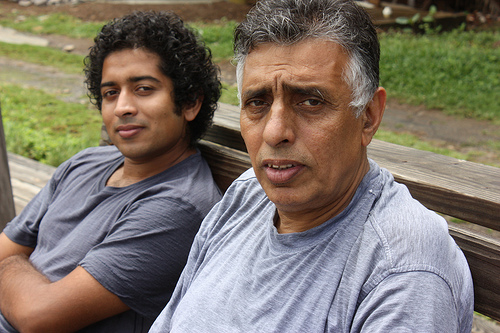 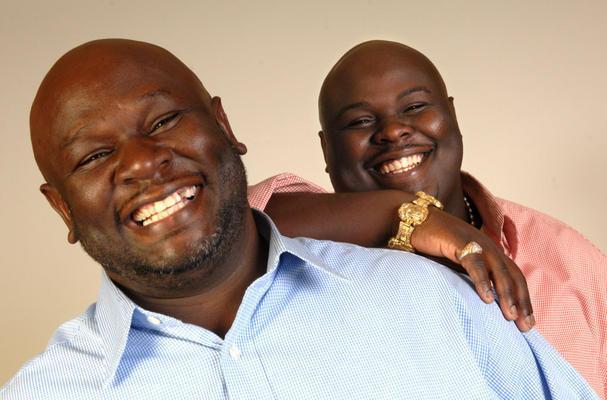 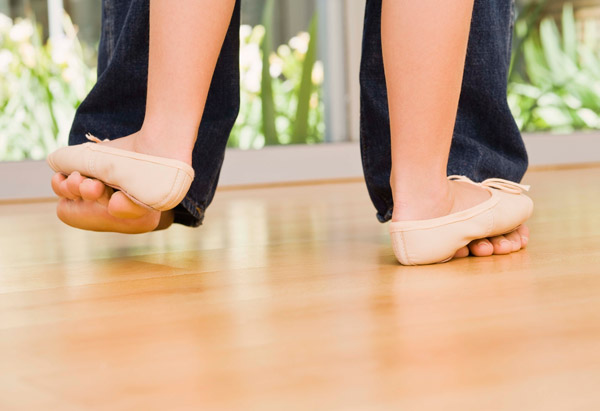 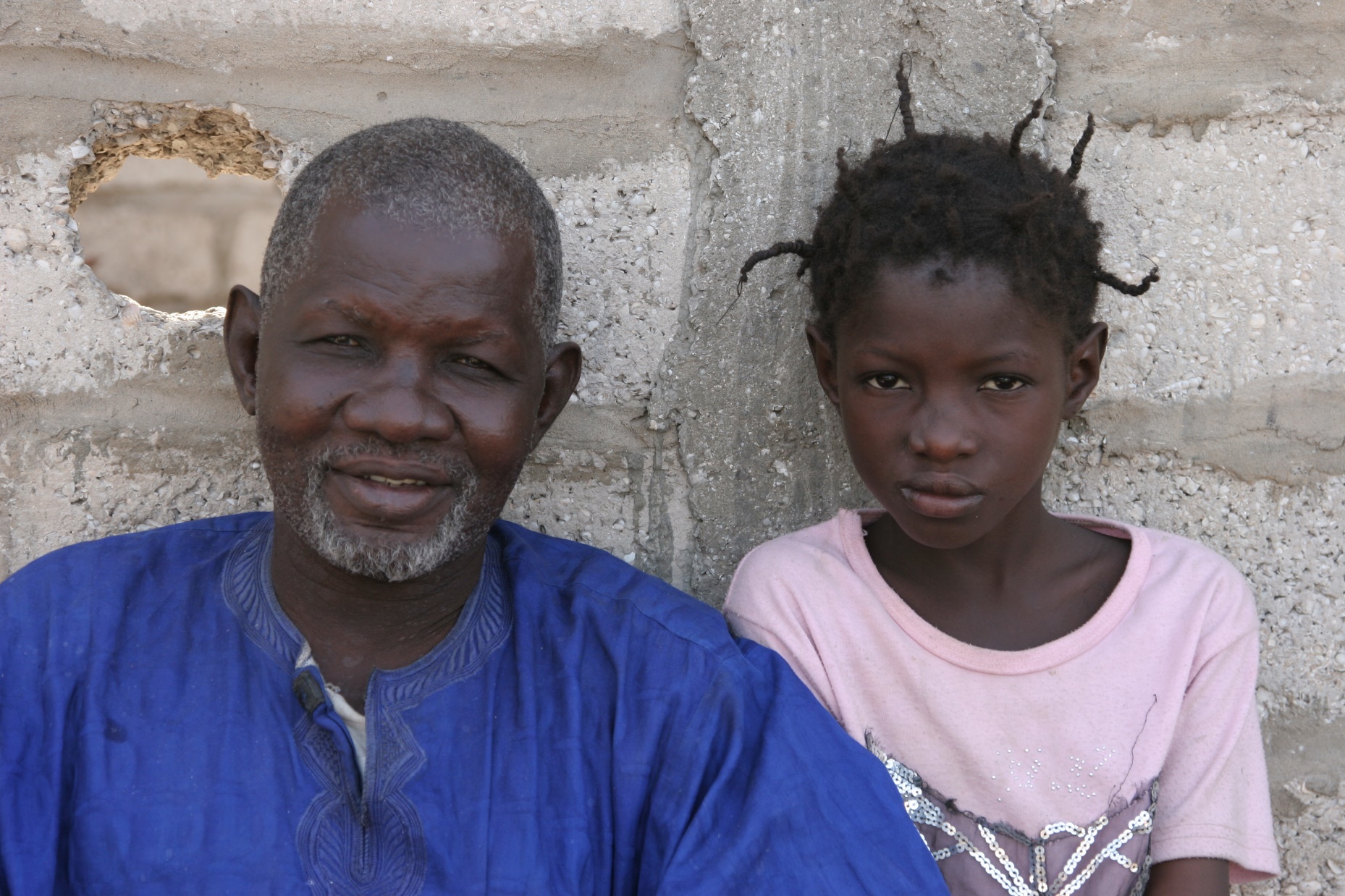 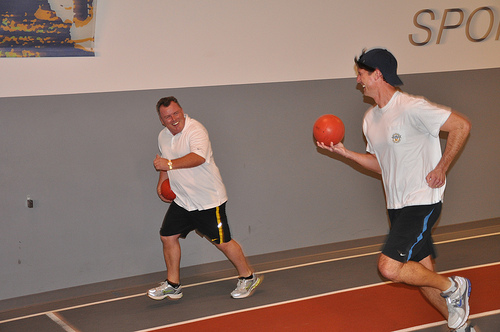 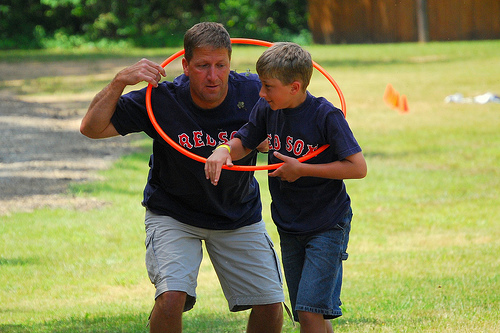 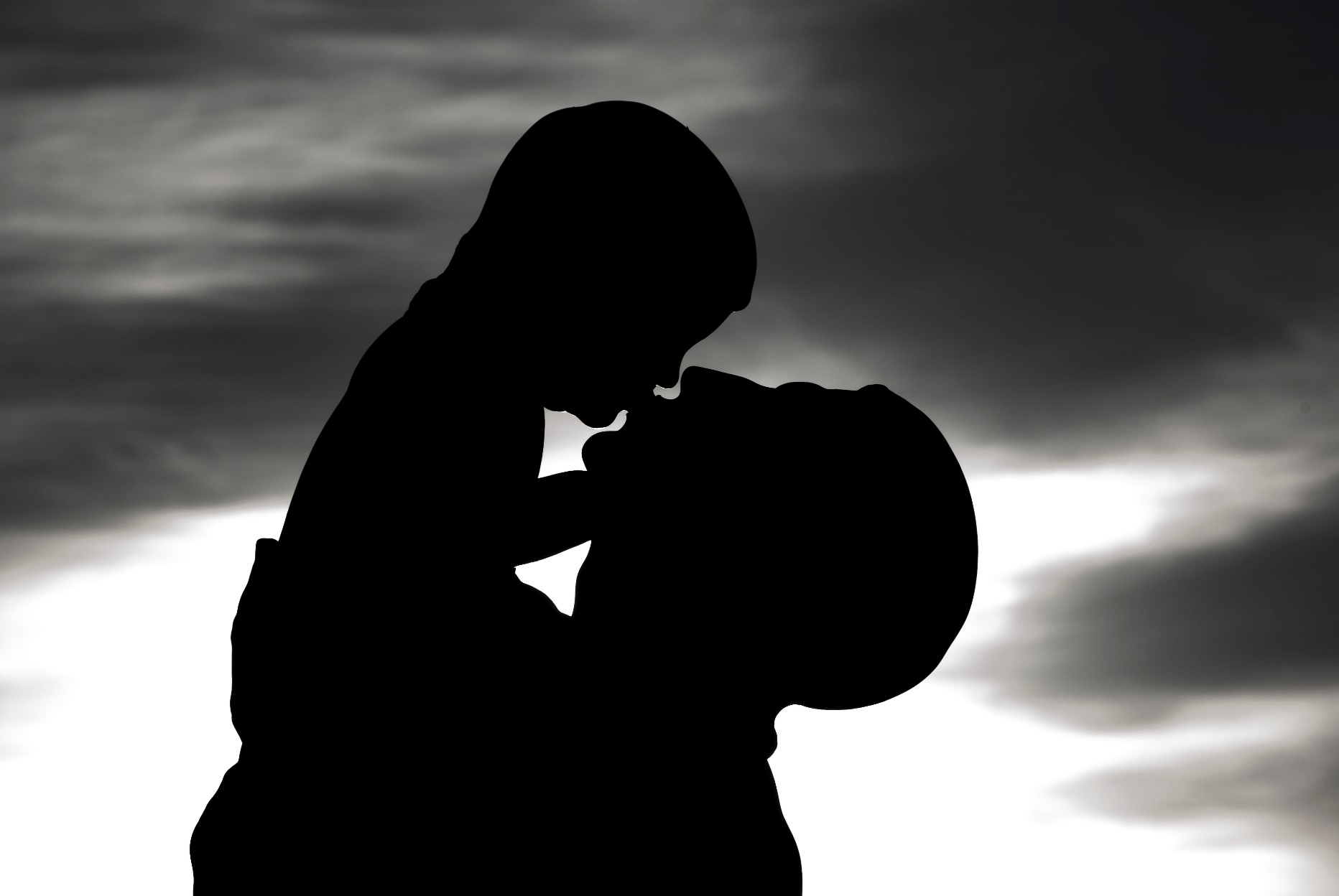 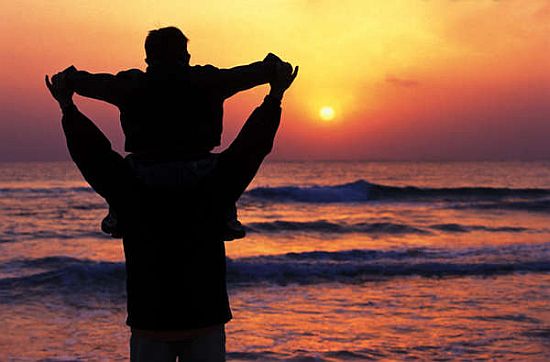 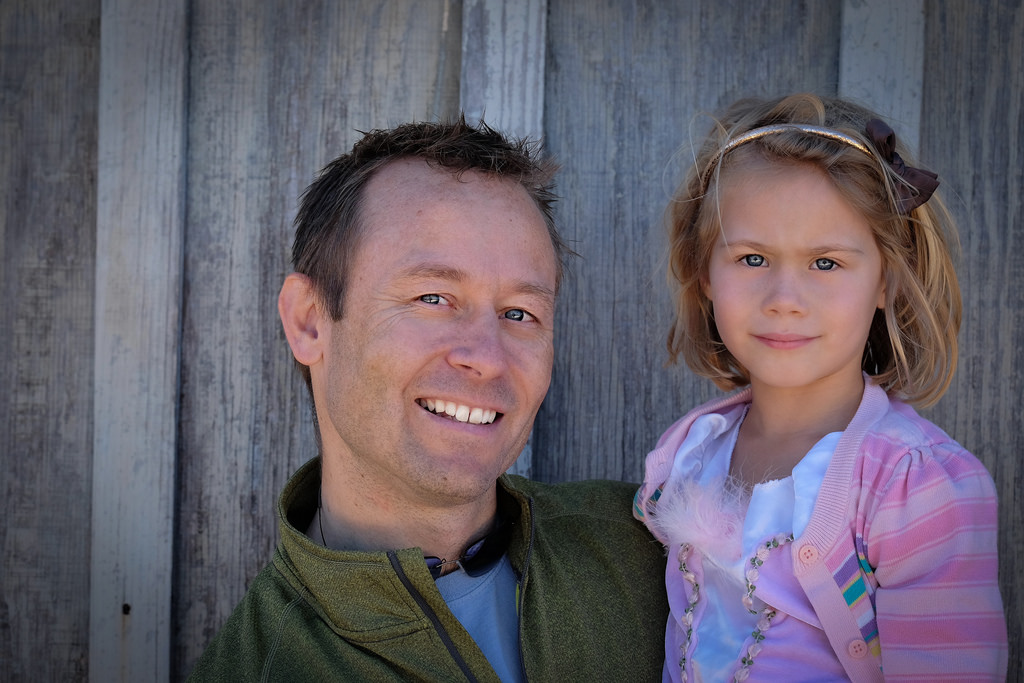 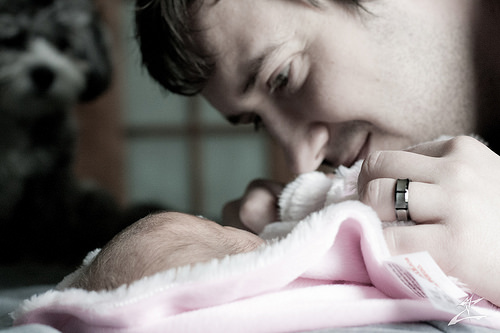 God a Father
God is Holy
Jesus prays for the 11
Holy Father
Because I know this…
I pray that…
You protect them so that they may be one
You sanctify them by truth that comes from Your word
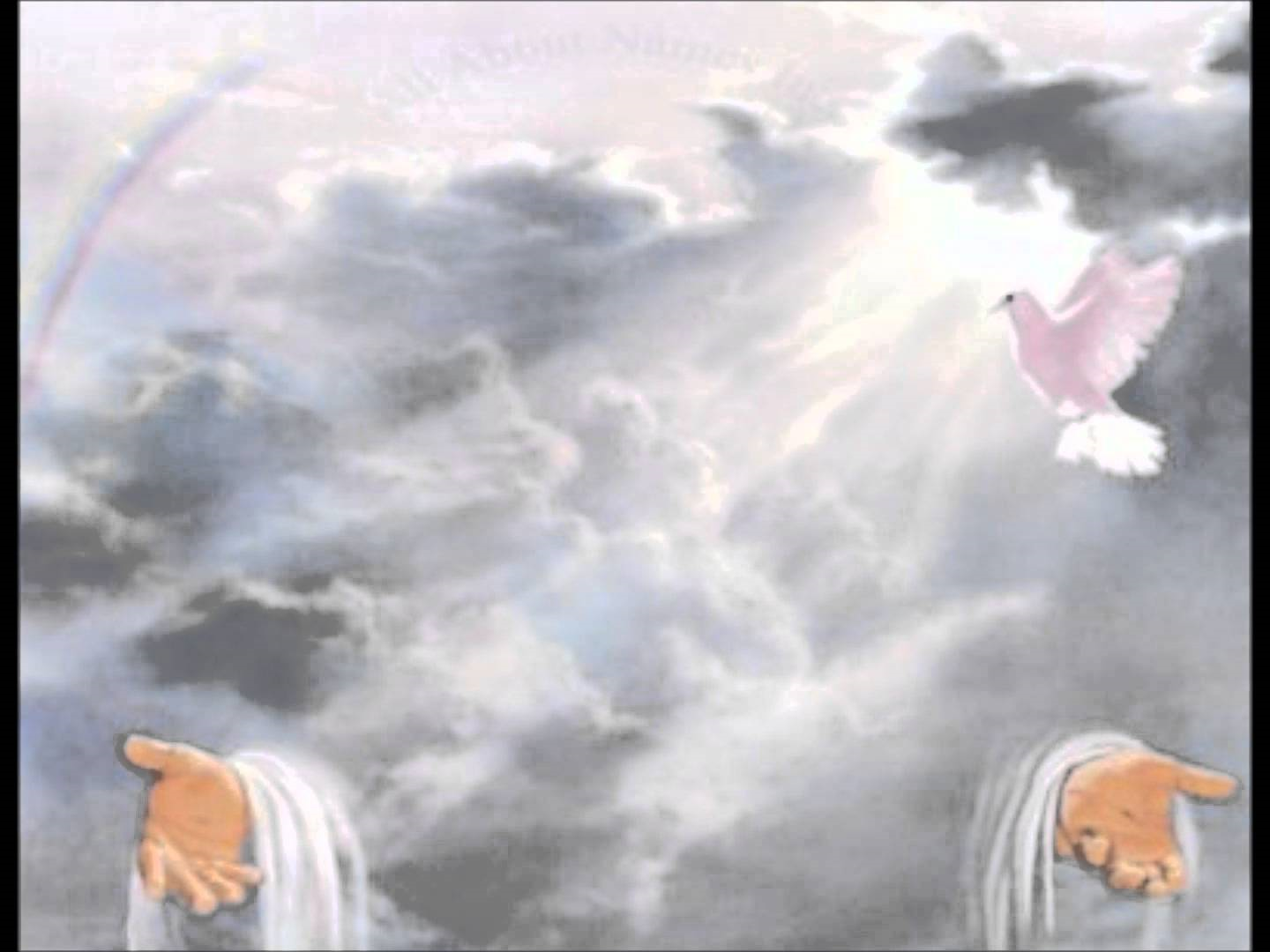 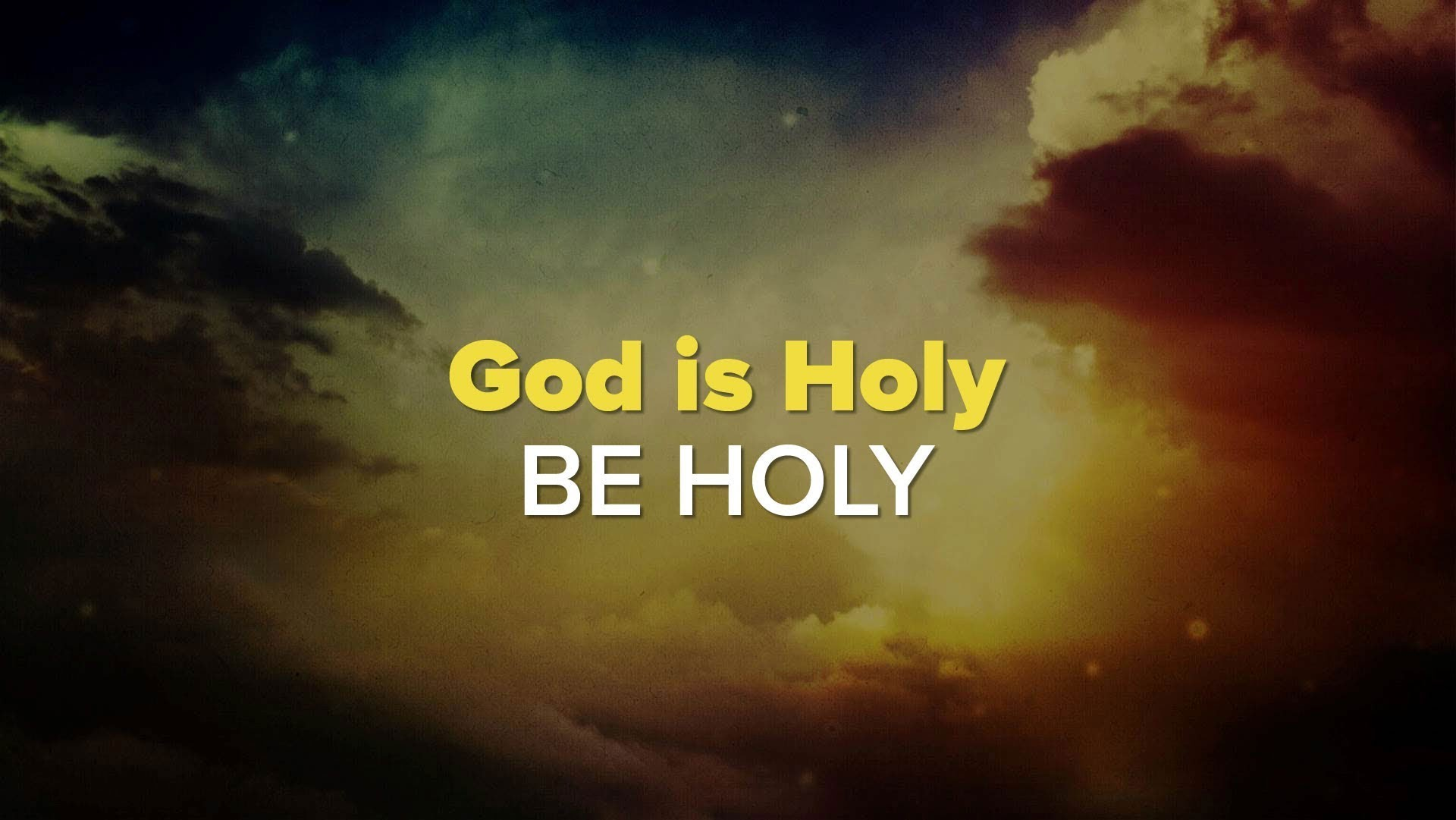 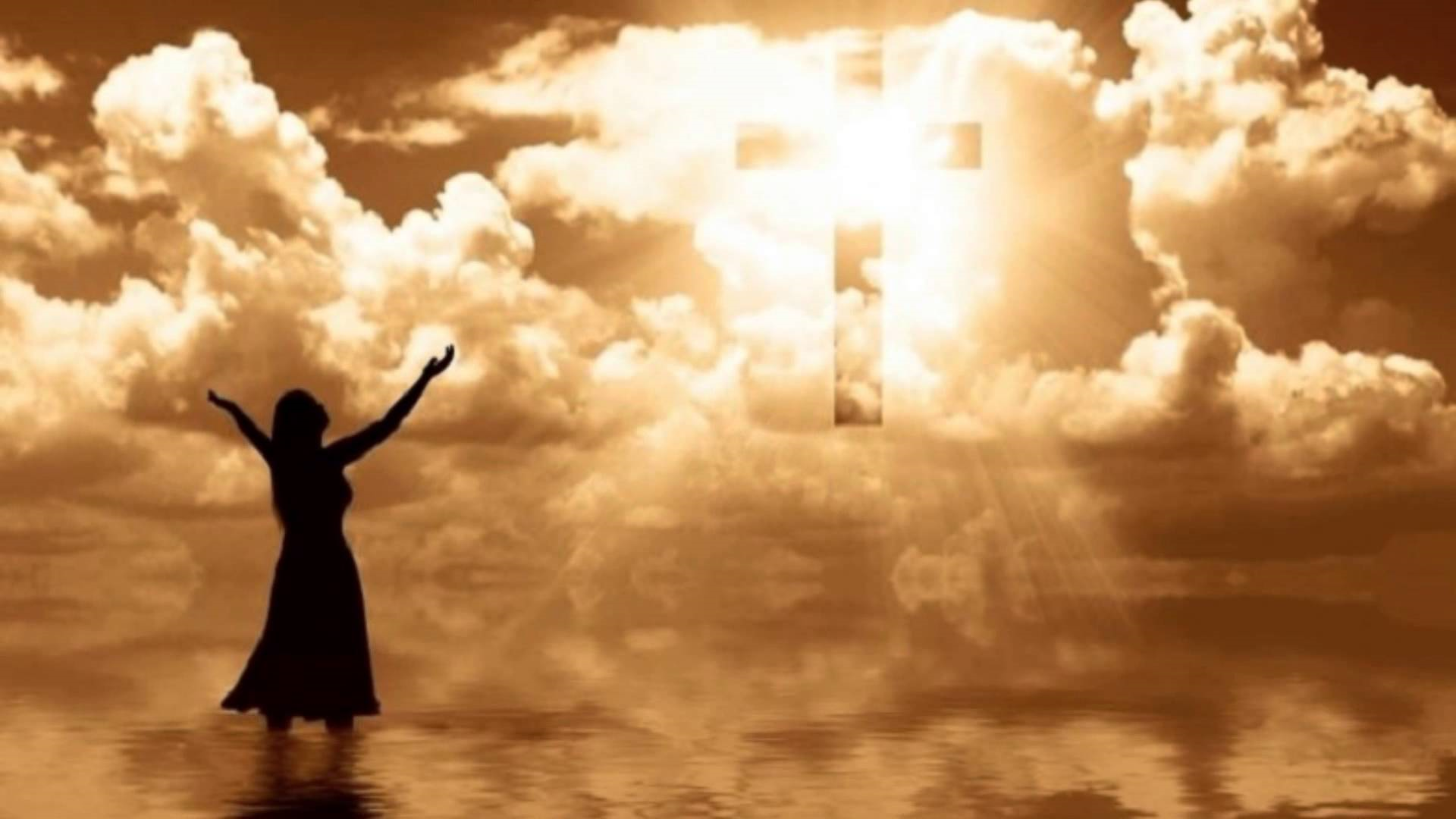 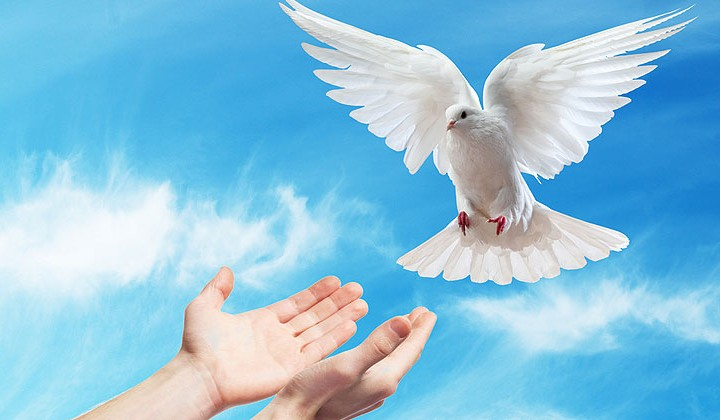 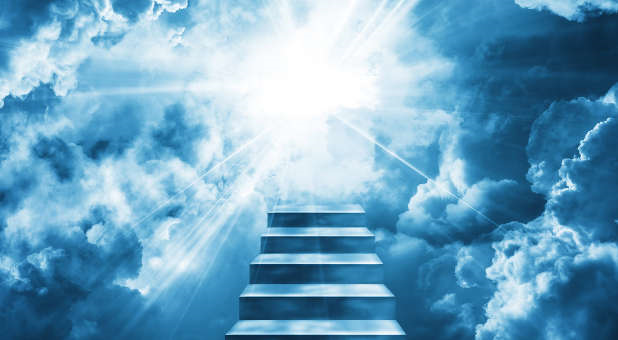 God is Holy
God is Righteous
Jesus prays for the church to come
Righteous Father
Because I know this…
I pray that…
They may join Me to see My glory
 They may be one: United in Righteousness
Righteousness is staying within the bounds of a relationship or a covenant
God is righteous
Righteousness is staying within the bounds of a relationship or covenant
RIGHTEOUS

MEANS
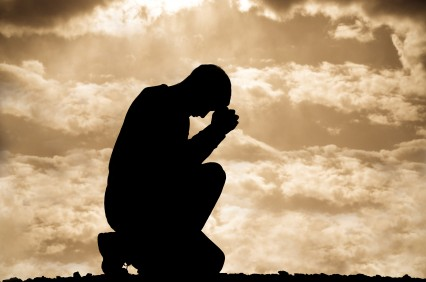 The prayer of a righteous person is powerful and effective James 5:16
DOING
RIGHT